Kraam oprichten
Datum
1. Voor welk goed doel gaan we geld ophalen?
Wat gaan we doen?
Korte toelichting op het project!
Wanneer?
Datum en tijd wanneer de kraam er komt te staan.
Waarom?
Benoem hier je goede doel.
Doelgroep
Doelgroep waarop de kraam gericht is.
2. Hoe ga ik mijn taak uitvoeren?
Taakverdeling
Promotieteam;
Presentatieteam;
Verkoopteam;
Opzetteam;
Decoratieteam;
Promotieteam
Promotieteam verantwoordelijkheden
Reclame;
Zorg ervoor dat de kraam bekend wordt.
Jullie moeten erg creatief zijn, ook moeten jullie verstand hebben van Word, PowerPoint en Paint!
Presentatieteam
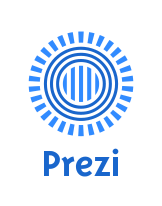 Presentatieteam verantwoordelijkheden
Presentaties verzorgen voor de kraam;
Presentatie verzorgen voor vergadering;
Jullie moeten goed kunnen werken met computers!
Verkoopteam
Verkoopteam verantwoordelijkheden
Mensen aanspreken;
Nadenken over de manier waarop we geld gaan verdienen;
Jullie moeten sociaal zijn en niet bang zijn om mensen aan te spreken!
Opzetteam
Opzetteam verantwoordelijkheden
Kraam regelen;
Plattegrond maken;
Zorgen dat iedereen op de hoogte is;
Jullie moeten sterk en praktisch zijn.
Decoratieteam
Decoratieteam verantwoordelijkheden
Verantwoordelijk voor de opmaak van de kraam;
Zorgen dat de kraam er aantrekkelijk uitziet;
Jullie moeten erg creatief zijn, leef je uit!
Taakverdeling
Promotieteam: Leerling 1, leerling 2, etc.
Presentatieteam: Leerling 1, leerling 2, etc.
Verkoopteam: Leerling 1, leerling 2, etc.
Opzetteam: Leerling 1, leerling 2, etc.
Decoratieteam: Leerling 1, leerling 2, etc.
Beoordeling
Succes allemaal!